Simple Evaluation Tools2016 Oregon School Employee Wellness Conference
Jesse Gelwicks, MA, Evaluation and Reporting Consultant, Kaiser Permanente
Elizabeth Engberg, NW Program Manager, Kaiser Permanente Thriving Schools
Community Benefit
[Speaker Notes: I work a KP in CB helping my colleagues evaluate their programs and think strategically and push towards focusing on programs and approaches that will change health outcomes. 
For the 10 years before joining Kaiser, I conducted evaluation of various social programs both large and small all across the nation. I actually got my start doing focus groups for a GEAR UP evaluation in Philadelphia and to complete the career cycle, my last project was doing the educational statistics analysis for a GEAR UP program in Fayetteville, North Carolina. In between, I worked with an afterschool program, child welfare program, various school health and safety programs, and economic develop and job creation programs, just to name some off the top of my head.]
Workshop Outline
Introductions
Setting up an evaluation for success
Annual surveys
Collecting personal stories
Absenteeism
2
March 31, 2016
[Speaker Notes: We have a lot to cover today just to even scrape the surface. Let’s get

Who has worked on evaluations before?
How many felt like it was a lot of work?
How many felt like they collecting information but didn’t know how it was used?

How many found that helpful?
What made useful? 
What was the most rewarding?]
Workshop Assumptions
You and your team are leading this effort
You are not hiring an evaluator
You have a limited budget and time
There are expectations to demonstrate success
3
March 31, 2016
[Speaker Notes: I wanted to state these assumptions, because I want to be clear, there are a lot of ways to evaluate programs.

The amount of expertise and resources make a difference and definitely influence the scope of the evaluation.

That said, bigger, more expensive evaluations are not always better. Sometimes they are just expensive and burdensome, and provide findings way too late for them to be useful.

And the more time and money you can save, the more resources you can devote to actually meeting your program goals.

In the end, you need an evaluation that meets your needs. And your needs will be determined by how you define success, so let’s do that.]
Ensuring a Successful Evaluation
Evaluation can be many things, it does not need to be everything
Be clear about your evaluation objectives
Make sure what you are doing is useful
Set and communicate reasonable expectations
Choose methods that meet your needs
Be comfortable with your limitations
4
March 31, 2016
[Speaker Notes: Remember it is just 1 of 10 components to sustainability, a comprehensive evaluation may be integrated into a few of those components]
Who are your stakeholders?
What do they want or need to know?
You / Program Leaders
School Staff / Participants
School and District Leadership
School Board
Funders
5
March 31, 2016
[Speaker Notes: Roughly speaking for School Employee Wellness programs, I see five main stakeholders. Am I missing any?

Now let’s go over them, what do you need to know? (ask for all groups, write on board)

You – need information about what is working, what isn’t, what people want, what gaps. Basically, information to improve the program. And maybe some feedback loops to let you know your efforts are paying off and worth the energy you put into them.

School staff – Information to motivate them to participate or increase their involvement.

School leadership – They might want to see some change in school climate, staff happiness

School Board – They’ll probably want to see some change in outcomes, but also possibly return on investment.

Funders – It really depends. They may care more about the programs than the monitoring. The OEA Choice Trust cares most about you growing and sustaining your programs, knowing that doing that will produce results, but sees evaluation as tool to help you do that.

If you do not know what your key stakeholders want or need, you probably should ask them. It is not worth collecting information that no one needs. Sharing your plan with your principal and funders to get their feedback is a great step, as it can strengthen connections, support, and help you fine tune the plan.

You might find out they are a good partner and foster collaboration.]
S.M.A.R.T. Evaluation Objectives
How to set yourself up for success
Specific
Measurable 
Assignable 
Realistic 
Time-related
6
March 31, 2016
|     © 2011 Kaiser Foundation Health Plan, Inc. For internal use only.
[Speaker Notes: Specific – target a specific area for improvement.
	That could be a specific activity, but for us doing this evaluation, let’s think of it as a topic areas, physical or emotional health, school culture or environment, participation, healthy behaviors, or health outcomes
Measurable – quantify or at least suggest an indicator of progress.
	Some numbers are easy, like weight, other numbers, say around satisfaction, are less obvious, but still obtainable, like with a survey.

Assignable – specify who will do it. 
	Unless it is secondary data, for our purposes, lets assume it is you organizing, if not doing the data collection.

Realistic – state what results can realistically be achieved, given available resources.
	In less time sensitive situations, ask an expert like some at the Trust, or doing some digging on your own, for today, let’s go with our guts

Time-related – specify when the result(s) can be achieved.
	In evaluation terms, this is how soon can we expect change, on the individual level, and on the group level, which moves much slower]
Group Exercise 1
Applying SMART objectives
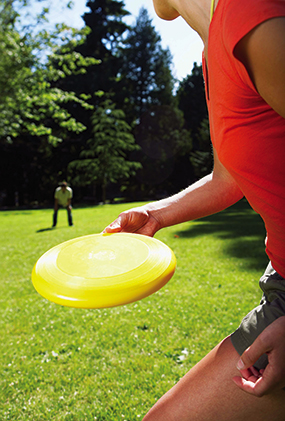 Read your SEW program scenario
Create a SMART objective
Think about these questions:
What stakeholder will use this information?
Is it for one activity or the whole program?
How will you collect this data? 
Is it realistic to expect this change in a month, a year, or three years?
7
March 31, 2016
|     © 2011 Kaiser Foundation Health Plan, Inc. For internal use only.
[Speaker Notes: When]
Basic Evaluator’s Toolbox
Choosing the right tool for the situation
Annual survey
Post event satisfaction evaluation
Pre / post quiz
Key informant interviews 
Focus groups
Participation data
Secondary data
Health outcome data
8
March 31, 2016
|     © 2011 Kaiser Foundation Health Plan, Inc. For internal use only.
[Speaker Notes: Here is a brief summary of some of the tools available to you. 
Annual survey – Provides snap shot on self-assessed awareness, behaviors, attitudes, and feedback
Post event satisfaction evaluation – Gives even organizers information to help them plan for next time
Pre / post quiz – Often used to measure what was learned or sometimes what behavior changed
Key informant interviews – Good way to find out stakeholders perspective, collect personal stories
Focus groups - Can provide more in-depth information or exploring a topic in a way a rigid survey cannot. 
Participation data – Self explanatory.
Secondary data – Really depends on what it is, sometimes is it really rich, other times it is not. Can sometime save a ton of time. These could be sources for some long-term outcomes:
Short-term and long-term disability 
Workers' Compensation claims 
Turnover/retention rates 
Medical/health care claims 
Health outcome data – Like the survey, but often more specific forms. Great to have, but time consuming for both participants and analysts. These could include:
Health assessments 
Health screening data 
Organizational assessment]
Annual Survey
Great for snapshots and documenting change
Awareness
Participation
Satisfaction
Planning
Behavior change
Health outcomes
School culture
Work environment
9
March 31, 2016
|     © 2011 Kaiser Foundation Health Plan, Inc. For internal use only.
[Speaker Notes: It can be formative and summative
It can capture data for many stakeholders and uses
It can provide annual snaps shots, and track changes over time

That said, it probably shouldn’t do everything.
The best surveys are short and to the point
They require the respondent to answer questions quickly 

The longer the survey the more likely you will get incomplete surveys

Keep it to once a year, and make sure you provide incentives, an entry to win a gift card to Fred Meyer goes a long way]
Group Exercise 2
Examining the survey questions
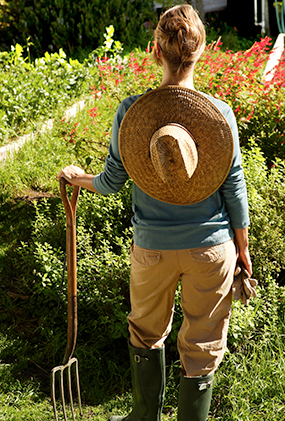 Read over your set of survey questions
What are they trying to assess?
For what of types of activities would this help measure success?
What is the type of question? 
For the multiple choice questions, what answer choices would you provide?
10
March 31, 2016
|     © 2011 Kaiser Foundation Health Plan, Inc. For internal use only.
Collecting and Presenting Stories
A quote or short personal success story can be very powerful
Qualitative reporting can be used to:
Document change otherwise difficult to measure
Refocus on the impact to the individual
Make the data relatable
Illustrate a point
Stand alone as a case study
Be the best part of the report
11
March 31, 2016
|     © 2011 Kaiser Foundation Health Plan, Inc. For internal use only.
[Speaker Notes: It also can be a lot of work]
Collecting and Presenting Stories
A quote or short personal success story can be very powerful
Details matter, it’s what makes it personal and poignant
Keep them short and pithy
You can collect stories from all different sources:
Annual survey’s open-ended questions
Emails
Informally, over coffee, after a class
12
March 31, 2016
|     © 2011 Kaiser Foundation Health Plan, Inc. For internal use only.
[Speaker Notes: While rigorous qualitative data can be expensive and time consuming to collect and analyze, it is important to remember how you are going to use this information.

You don’t need it to be collected systematically, or objectively. It can be collected where it makes sense. By that I mean, write it down when somebody tells you how much a class made a difference in their lives. Send it to them to review and give permission, then use it where appropriate.

When you are getting permission, make sure to clarify what they feel comfortable attributing.

It can be affirming to have your success shared and documented, but it can also embarrassing to have your personal issues shared publically, so when you are writing it for them review, pay attention to what details are important, use positive framing language, be vague about past, and specific about the success. Remember you want these to be short and to the point.]
Group Exercise 3
Using open-ended survey questions
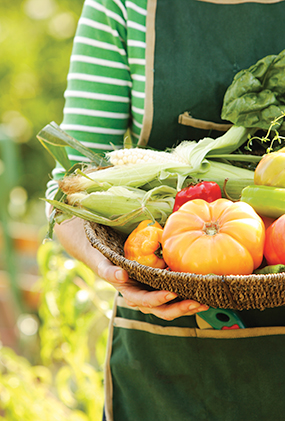 Read over your selection of survey responses
Which are most powerful or have the most potential?
Are they good as is or do you need to get more information?
What survey data would you pair with this quote?
13
March 31, 2016
|     © 2011 Kaiser Foundation Health Plan, Inc. For internal use only.
Staff Absenteeism
Who is your audience for this information?
Not
You / Program Leaders
Staff / Participants
Funders
Maybe 
School and District Leadership
School Board
14
March 31, 2016
|     © 2011 Kaiser Foundation Health Plan, Inc. For internal use only.
[Speaker Notes: In the last few minutes, I want to quickly talk about staff absenteeism. 

Just as when we started thinking about clarifying objectives, you should start with the stakeholders.

NOT Teachers / Staff – Can make them skeptical of the program goals.
NOT Funders – The Trust is more interested in other successes.
NOT Site Leads – Better ways to find out what is working or what to improve.

Maybe School Leadership – They might want to see the return on investment, or have to report on it, but more often than not they want to see happier, healthier staff.
Maybe School Board – They are the most likely to want to see a return on investment, and expect school leadership to report on it. If your principal and school board do not need it, might want to ask yourself if it is worth your time and effort.]
Staff Absenteeism
Is the data available?
It is important to remember (or remind) that absenteeism is due to many factors.
Curriculum days, RTI meetings, district workshops, professional development
Funeral leave, maternity leave, long-term illness, temporary disability
Jury duty, military leave
You should not measure the program’s impact on absenteeism unless sick days can be counted separately.
It takes TIME for outcomes to change
15
March 31, 2016
|     © 2011 Kaiser Foundation Health Plan, Inc. For internal use only.
[Speaker Notes: Not all school districts have a system able to do this.

My understanding is that this is negotiated in contracts and varies greatly across the state. 

It is not your sole responsibility to track, but you probably want to be involved.

Other Benefits to the administration, that you’ve probably outlined in your proposal, include:
Reduces cost for chronic diseases. 
Improves employee retention. 
Improves worker satisfaction. 
Demonstrates concern for your employees. 
Improves morale. 
Positive community image.

Really, the first three boxes could be portrayed as a cycle, each one building upon the other.

Changing behaviors and attitudes, may primarily be about eating better, being more active, feeling better, being engaged in their health, participating with their colleagues, and only secondarily about how they feel about being at work

Three years is important, because results will not come quickly.

There may actually be an increase as staff feel supported enough to stay home when they are feeling sick.

So how do you get leadership to accept a 3 to 4 year wait? Have a plan.]
Staff Absenteeism
Setting Up a Measurement Plan
Agree on what you are measuring, how often, and who is responsible
Use the annual survey to measure progress toward that goal
Agree on a time frame
Set expectations for change
16
March 31, 2016
|     © 2011 Kaiser Foundation Health Plan, Inc. For internal use only.
[Speaker Notes: Agree on what you are measuring, how often, and who is responsible
Example, HR tracks sick days on the first Wednesday of everyone month
Use the annual survey to measure progress towards that goal
Self reported energy levels
Self reported enjoyment of work
Self reported health outcomes
Self reported feeling supported
Self reported absenteeism
Agree on a time frame
Set expectations for change
Success could be after three years and a 80% participation rate, a 2.2 hour drop in sick time used per teach per year.]
Questions? Comments? Concerns?
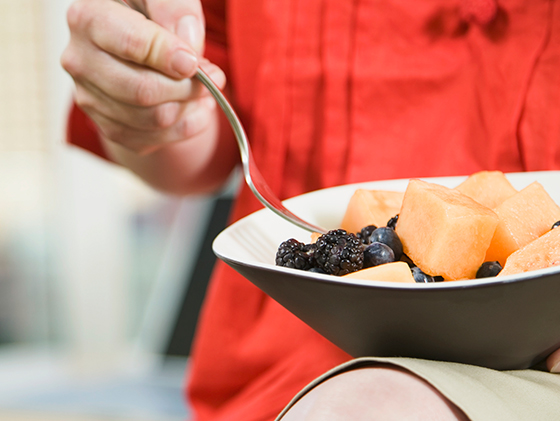 17
March 31, 2016
|     © 2011 Kaiser Foundation Health Plan, Inc. For internal use only.
[Speaker Notes: Thank you so much for your time and presentation. I hope I didn’t overwhelm you. I am sorry we couldn’t cover more. It’s hard to summarize all the different ways you use evaluation in just 90 minutes.

Have a great rest of the conference.]